Arthur leipzig « Jimmy durante »
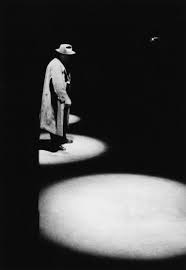 Sommaire :
I ) Présentation :
Photographe 
Description
Mon jugement 
II ) Intérêt philosophique :
Thème philosophique 
Artiste / Artisan  
Qu’est-ce qui fait l’œuvre 
Le goût du jugement universel
Photographe
Né le 25 octobre 1918
Mort le 5 décembre 2014 
Photographe rattachée aux «  street photography » 
Photographe journaliste au New-York Times de 1942 à 1946 et rejoint un groupement de Sid Grossman 
1955 à l’exposition « The family of Men »
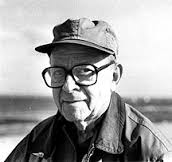 Description
Au premier plan : cercle lumineux 
Au deuxième plan : présence d’un homme, Jimmy Durante, sur la scène 
Au troisième plan : cercle lumineux
Jugement
Cette photo m’a intéressé : 

Homme est seul 

Il semble se sentir à part

Incompris des autres
Thème philosophique
La culture                 Art et technique                  Photographie savoir faire que l’on    						            transmet  
La liberté                 Transmet une idée / Une pensée
Artiste ou artisan ?
Art  
«  téchnè » : signifie tout les arts jusqu’aux XVIIIème siècles 

Artiste / Artisan
Crée de son imagination                                    Crée à partir d’un modèle                                      
Pour le beau                                                      Crée pour être utile
Qu’est-ce qui FAIT l’œuvre
Détournement d’un objet de sa fonction initiale 
Exposé 
Unique 
Évoque / Transmet des émotions ou bien une pensée
LE Goût du jugement universel